Обращение академика Воробьёва А.И. к участникам конференции
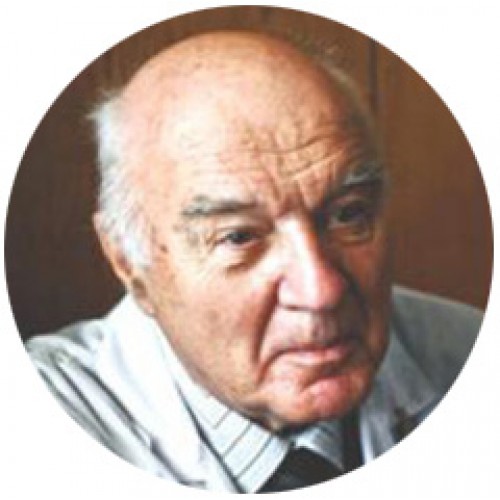 Воробьёв А.И.
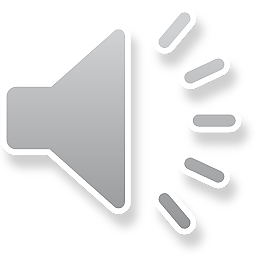